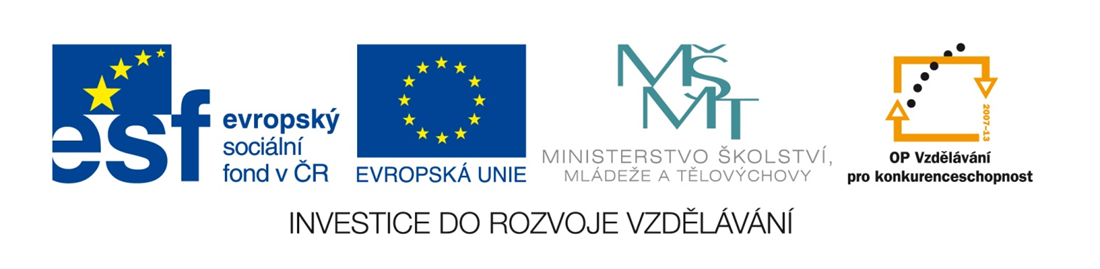 MATEMATIKA

      Polohové vlastnosti
      bodů, přímek a rovin 2
Název projektu:  Nové ICT rozvíjí matematické a odborné kompetence
Číslo projektu:  CZ.1.07/1.5.00/34.0228

Název školy:  Střední odborná škola Litovel, Komenského 677
Číslo materiálu:  III-2-07-02_Polohove-vlastnosti-bodu-primek-a-rovin-2
Autor:  Mgr. Stanislav Prucek
Tematický okruh:  Matematika
Ročník:  III.
Datum tvorby:  leden 2014
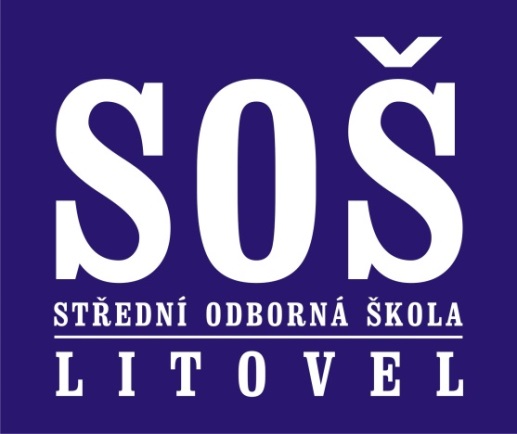 Autorem materiálu a všech jeho částí, není-li uvedeno jinak, je
						       Mgr. Stanislav Prucek
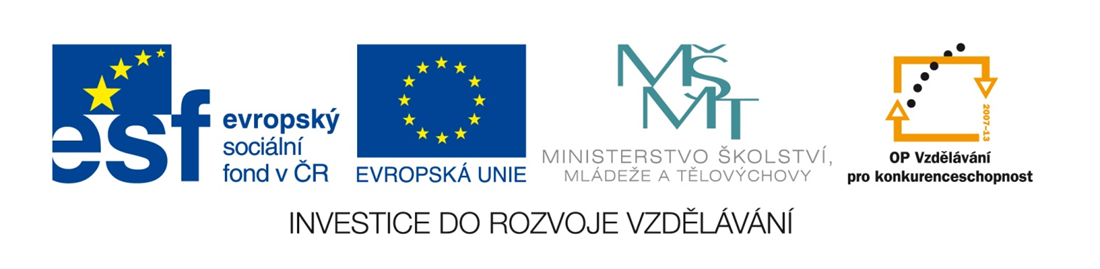 Vzájemná poloha dvou přímek
Pro vzájemnou polohu dvou přímek v prostoru mohou nastat pouze čtyři možnosti:
1.
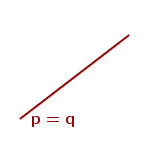 2.
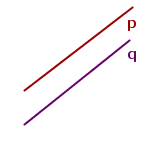 Přímky nemají žádný společný bod a leží v téže rovině, jsou
	        rovnoběžné různé
Přímky mají společné všechny body, jsou    navzájem totožné
           (rovnoběžné splývající)
3.
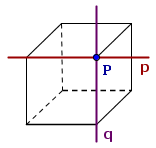 Přímky mají jediný společný bod, jsou    
							   různoběžné
Společný bod různoběžných přímek se nazývá    
							        průsečík
zpět
4.
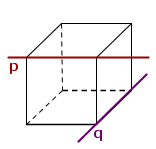 Přímky nemají žádný společný bod a neleží v téže rovině, jsou
	                   					    mimoběžné
zpět
Určete všechny přímky, které jsou s přímkou BC rovnoběžné.
Určete všechny přímky, které jsou s přímkou AB různoběžné.
Určete všechny přímky, které jsou s přímkou BV mimoběžné.
?
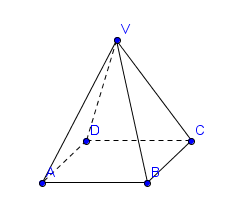 a) S přímkou BC je rovnoběžná přímka AD.
b) S přímkou AB jsou různoběžné přímky AD, BC, AV a BV.
b) S přímkou BV jsou mimoběžné přímky AD a CD.
zpět
Anotace:
Tato prezentace slouží k výkladu Stereometrie – Vzájemná poloha bodů, přímek a rovin. Žáci pracují s objekty bod, přímka a rovina v prostoru. Určují a seznamují se s polohovými a metrickými vlastnostmi prostorových útvarů.
Použité zdroje:
doc. RNDr. Emil Calda, CSc.: Matematika pro dvouleté a tříleté učební obory středních odborných učilišť, 2.díl, 1. vydání 2003, Prometheus, ISBN 80-7196-260-0
Autorem materiálu a všech jeho částí, není-li uvedeno jinak, je
						       Mgr. Stanislav Prucek
zpět